BÀI 11: VẼ TRANG TRÍ
TRÌNH BÀY BÌA SÁCH
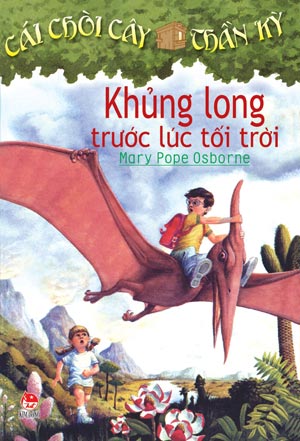 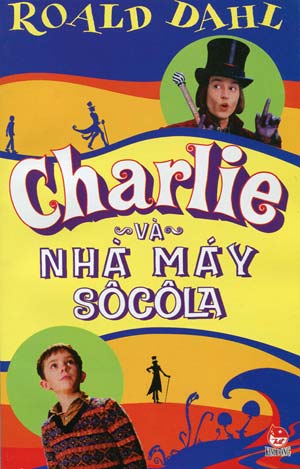 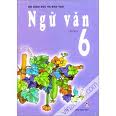 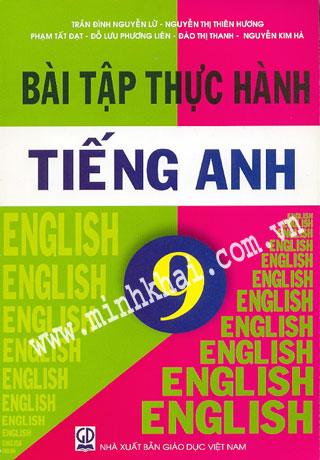 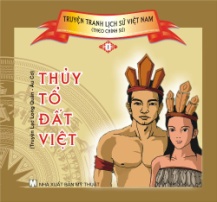 Bài 10:          Vẽ Trang Trí
TRÌNH BÀY BÌA SÁCH
I. QUAN SÁT NHẬN XÉT
Em có nhận xét gì về bìa sách và tác dụng của nó đối với quyển sách?
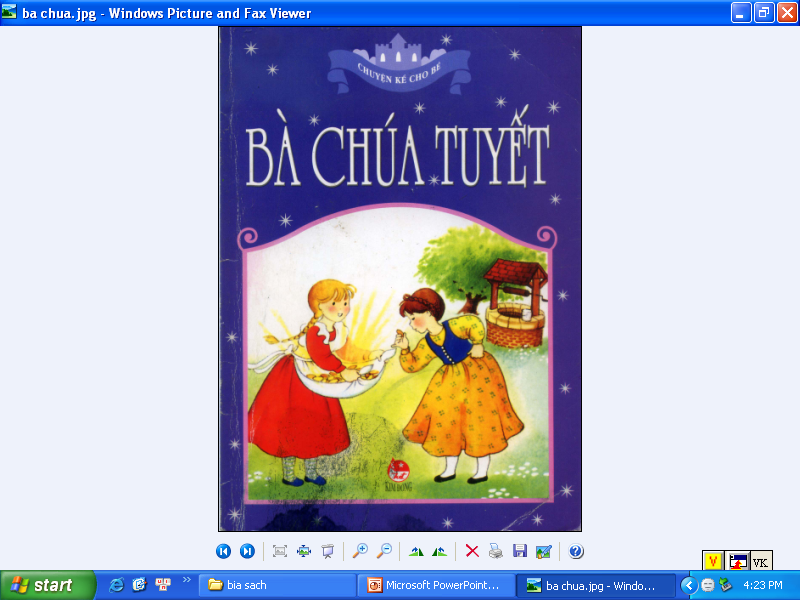 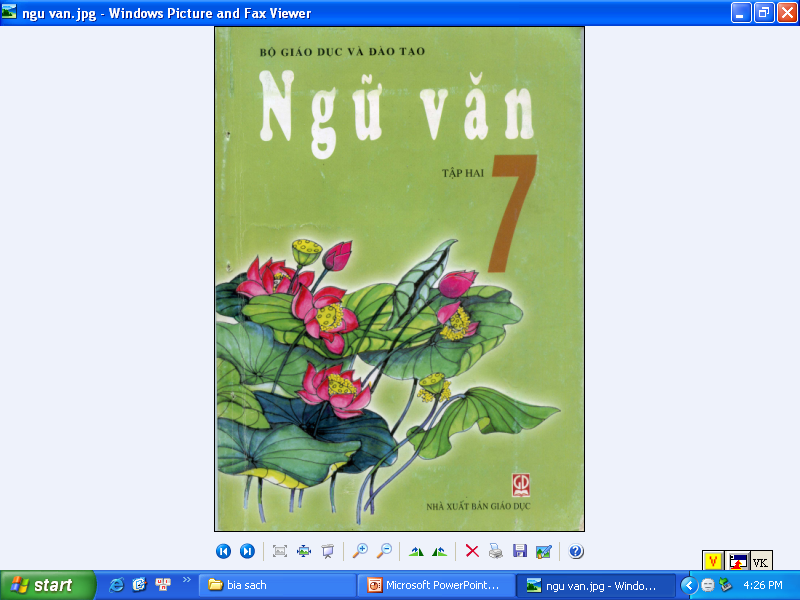 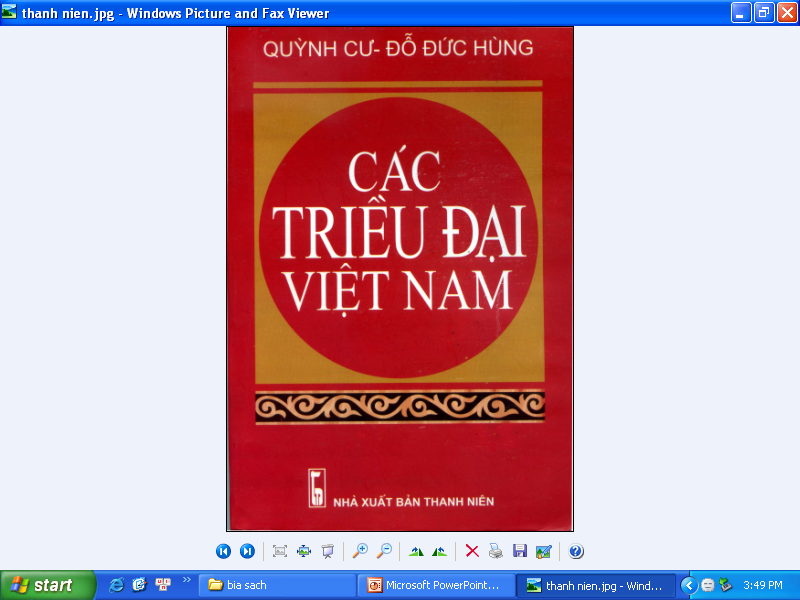 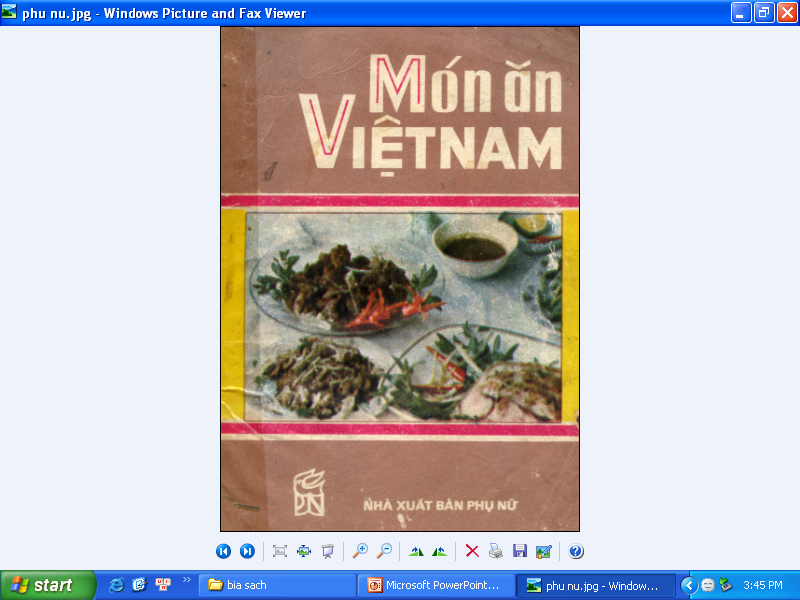 - Bìa sách là “gương mặt” của quyển sách thu hút sự chú ý của người xem và thể hiện nội dung tác phẩm thông qua cách trình bày (hình ảnh, chữ, màu sắc).
[Speaker Notes: mở bài]
I. QUAN SÁT NHẬN XÉT
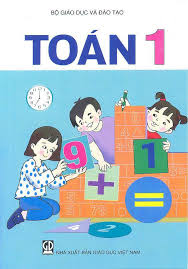 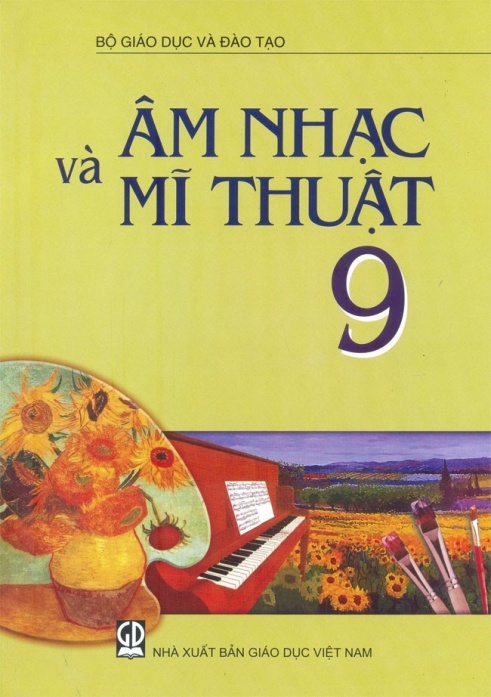 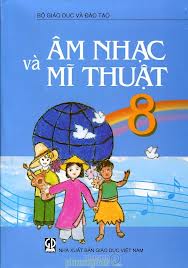 SÁCH GIÁO KHOA
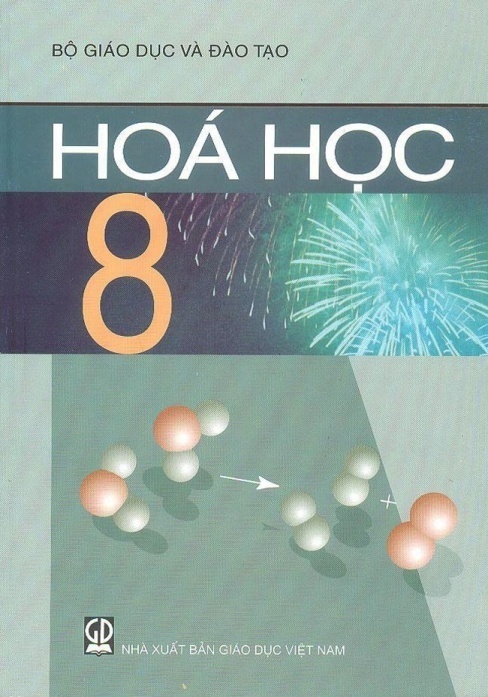 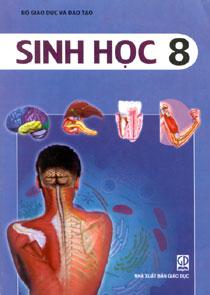 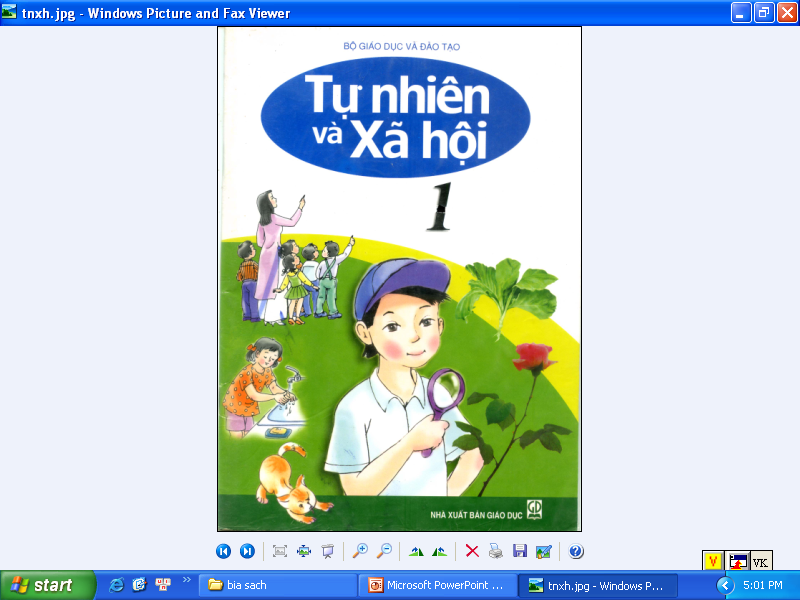 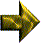 I. QUAN SÁT NHẬN XÉT
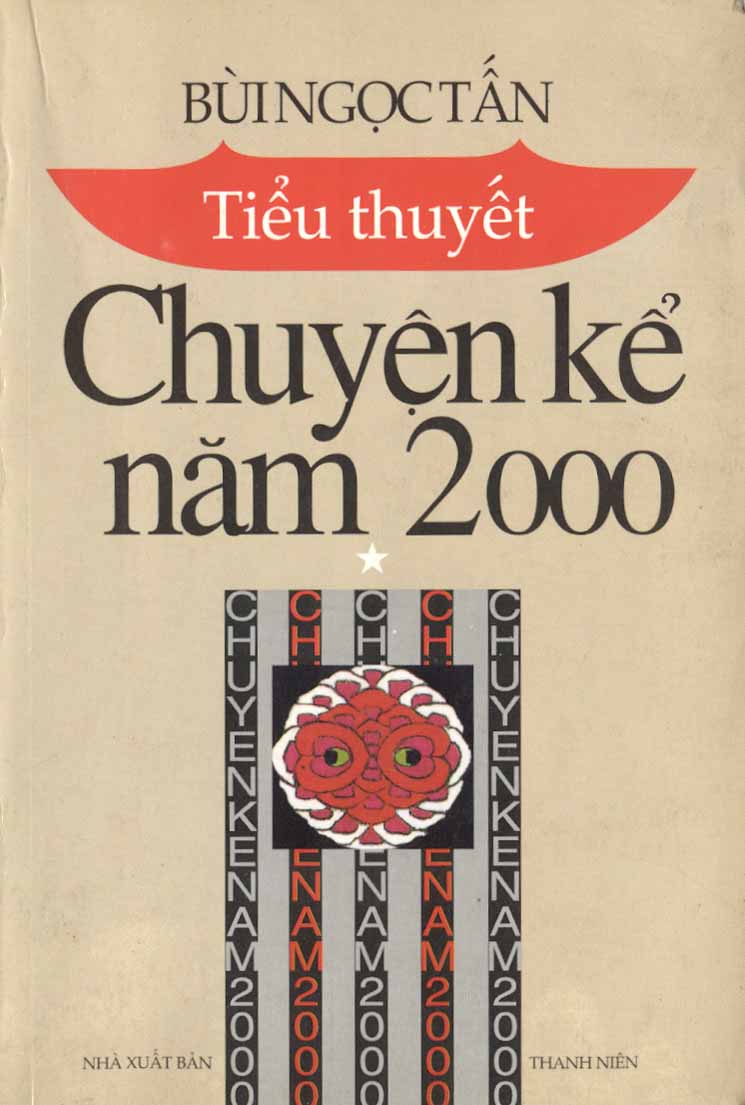 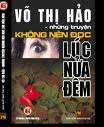 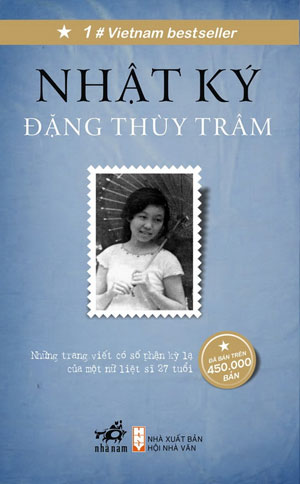 SÁCH VĂN HỌC
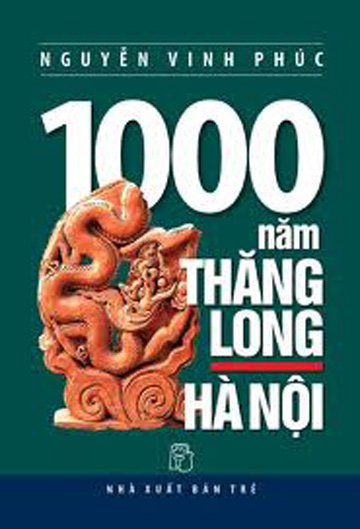 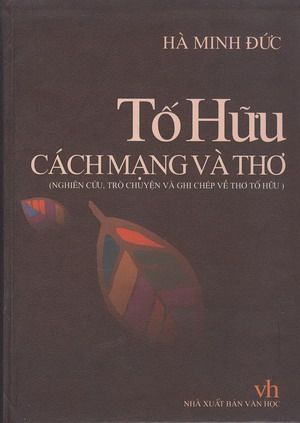 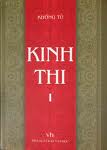 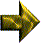 I. QUAN SÁT NHẬN XÉT
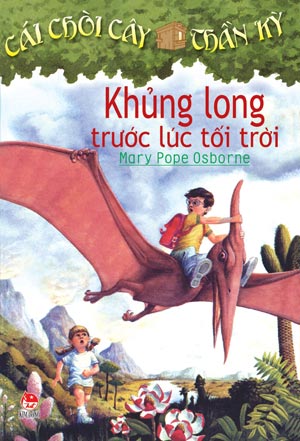 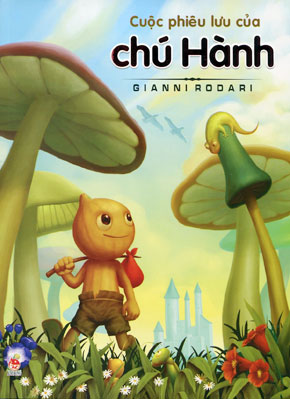 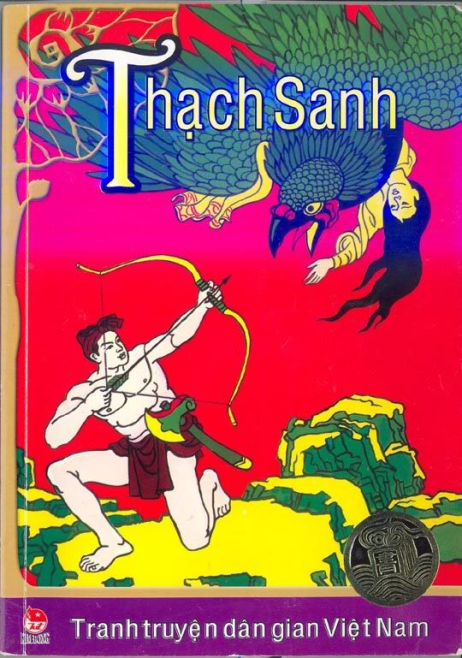 SÁCH THẾU NHI
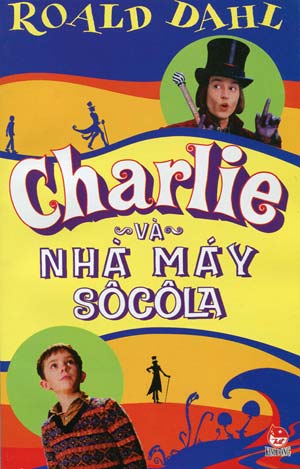 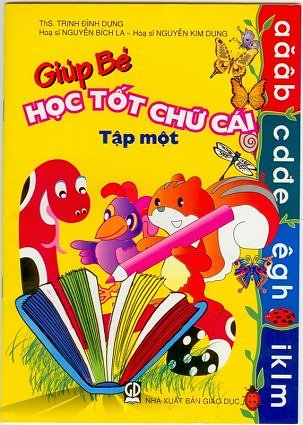 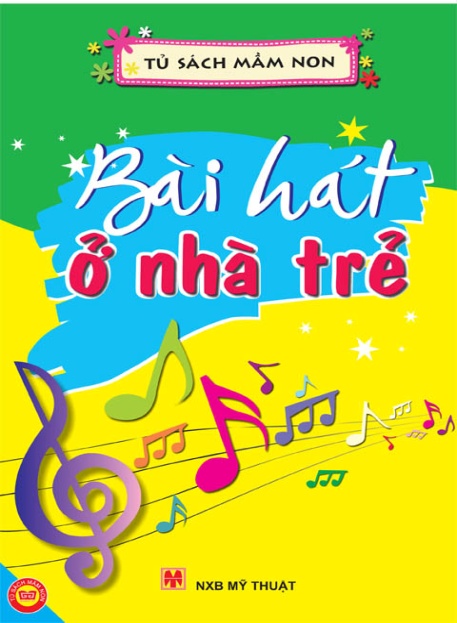 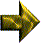 I. QUAN SÁT NHẬN XÉT
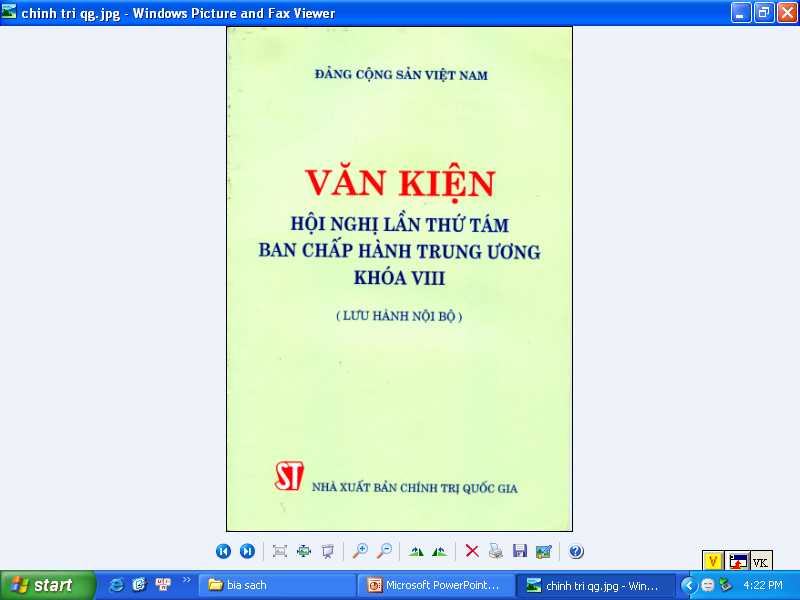 SÁCH CHÍNH TRỊ
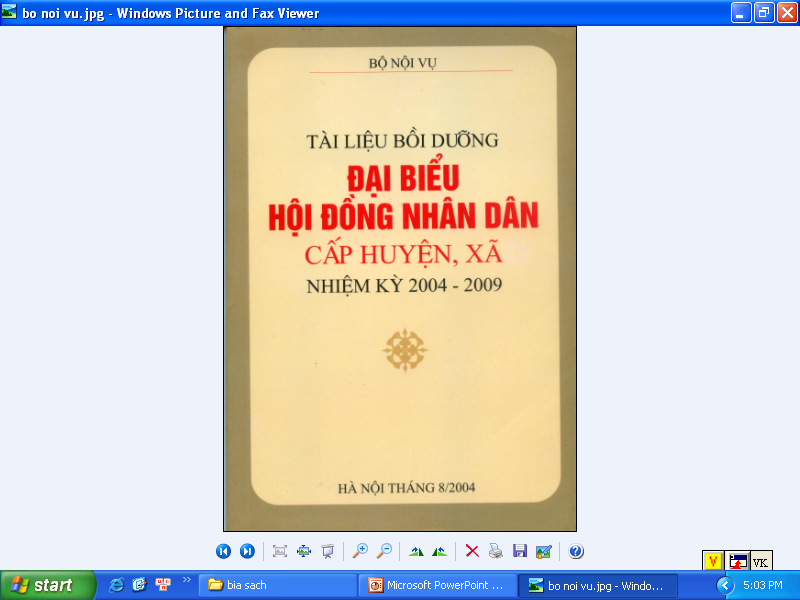 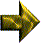 I. QUAN SÁT NHẬN XÉT
Trên bìa sách thường có những gì?
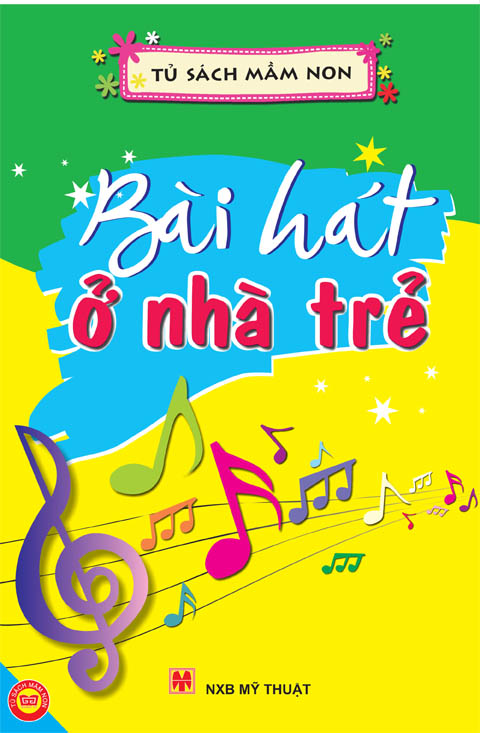 Tên tác giả
Tên cuốn sách
Hình minh họa
Tên nhà xuất bản và biểu trưng
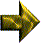 I. QUAN SÁT NHẬN XÉT
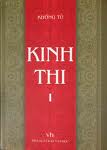 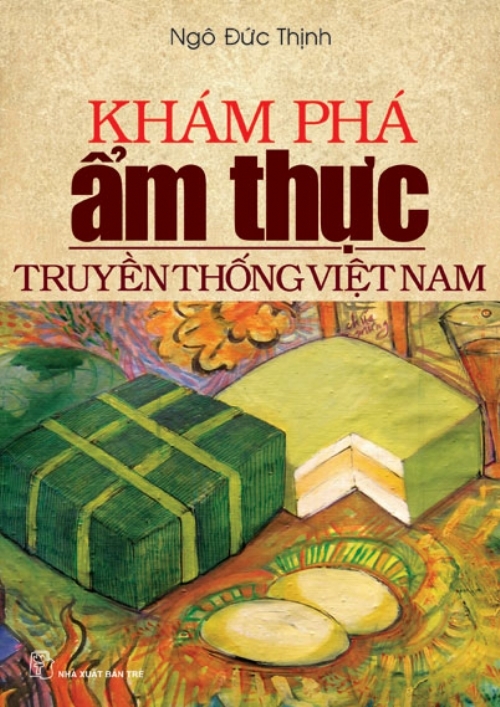 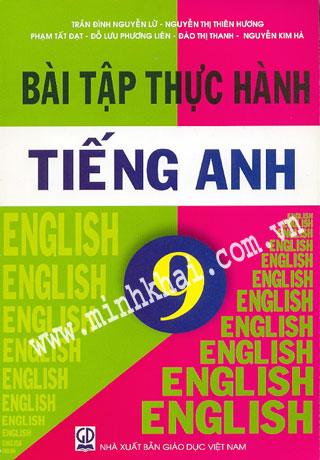 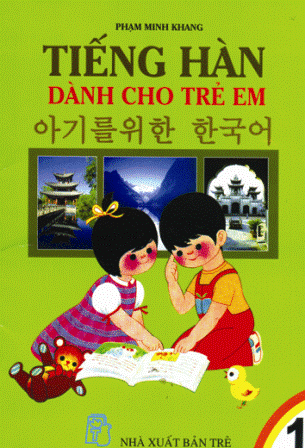 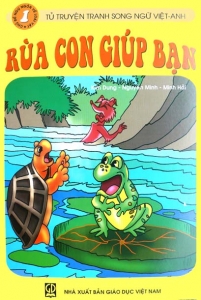 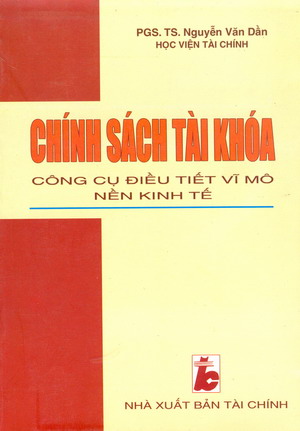 Bìa sách có những cách trình bày nào?
Bìa sách chỉ có chữ
Bìa sách vừa có chữ, vừa có hình trang trí, minh họa.
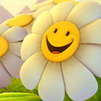 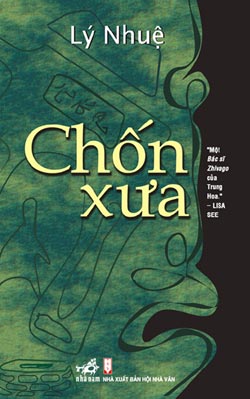 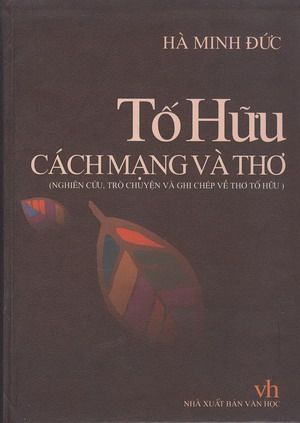 2
1
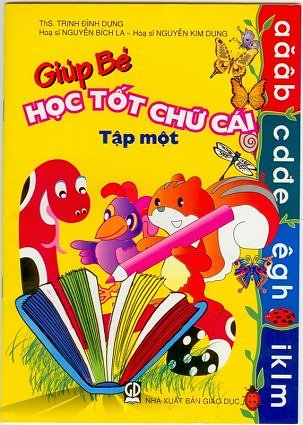 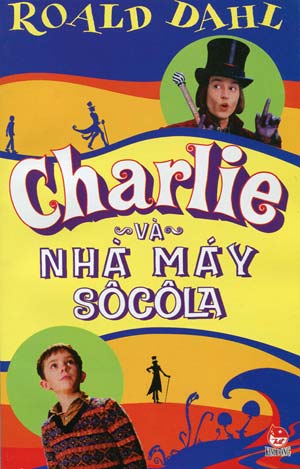 3
4
Màu sắc của những bìa sách như thế nào?
Màu sắc trang nhã
Màu sắc rực rỡ
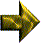 I. QUAN SÁT NHẬN XÉT
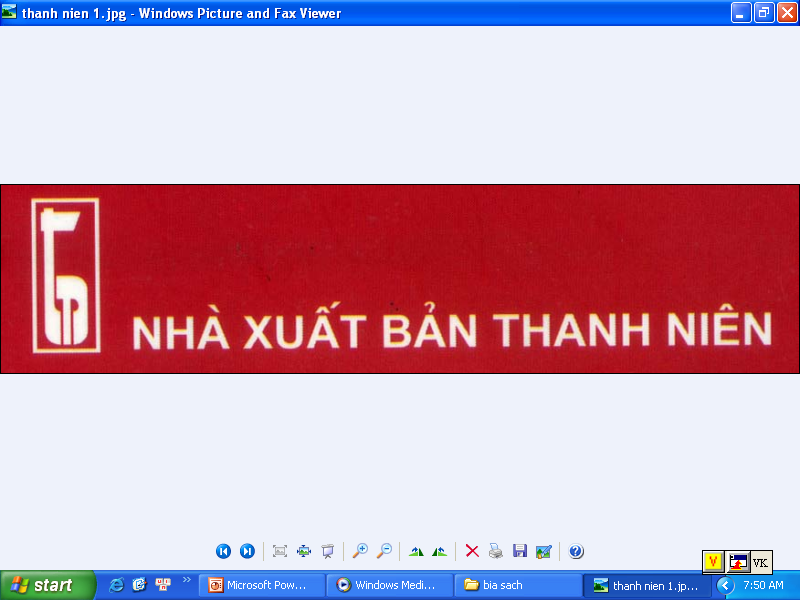 Một số mẫu biểu trưng của các Nhà xuất bản
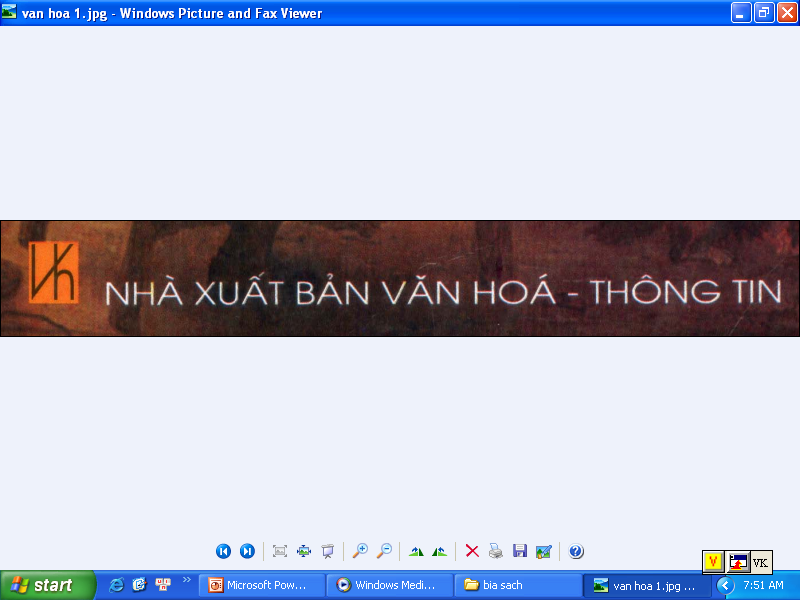 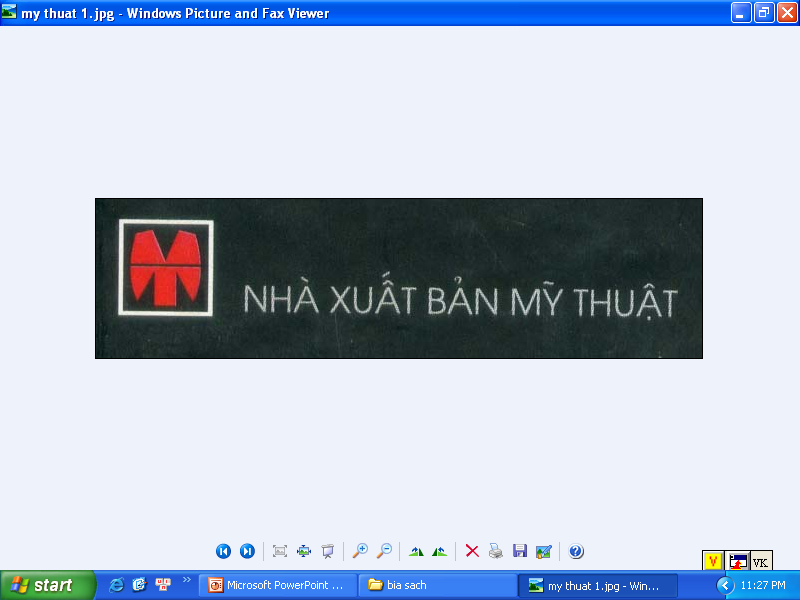 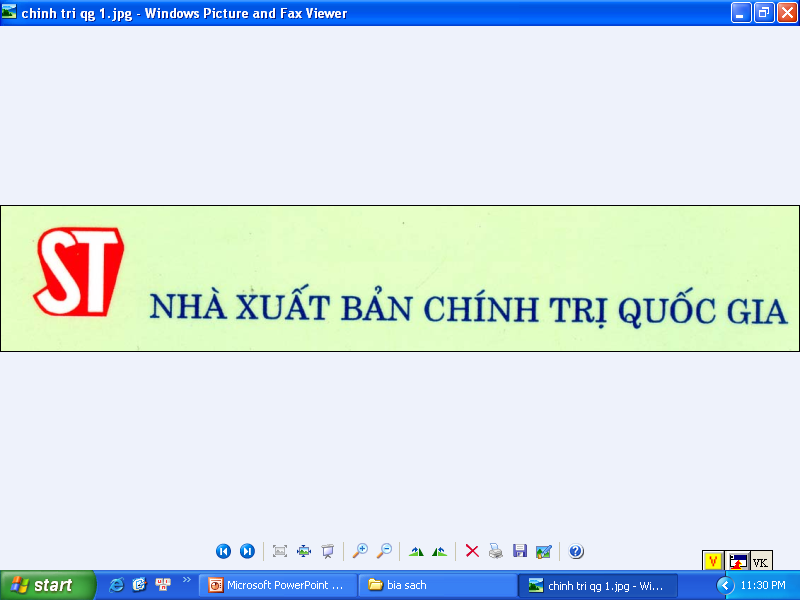 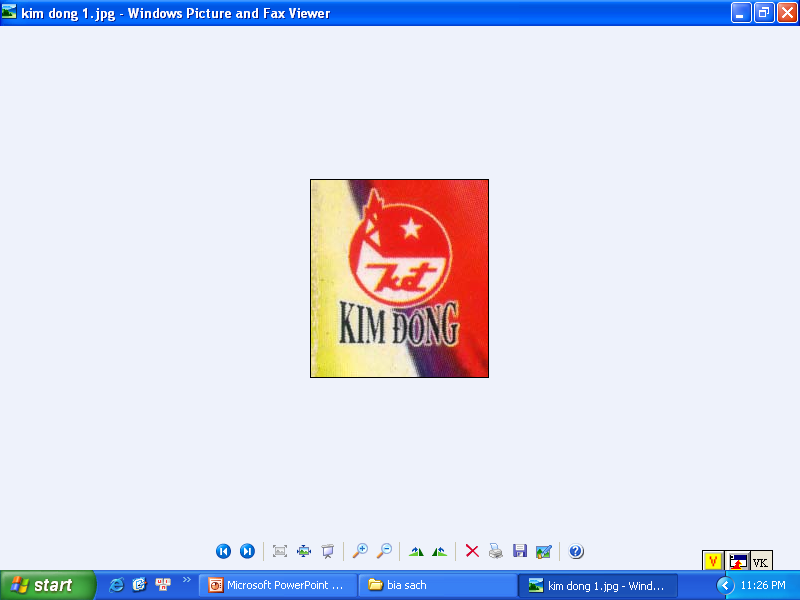 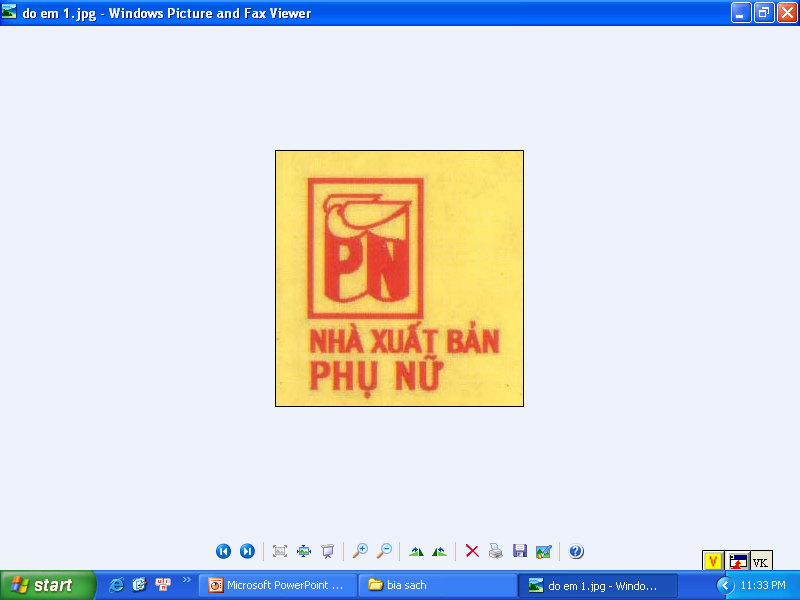 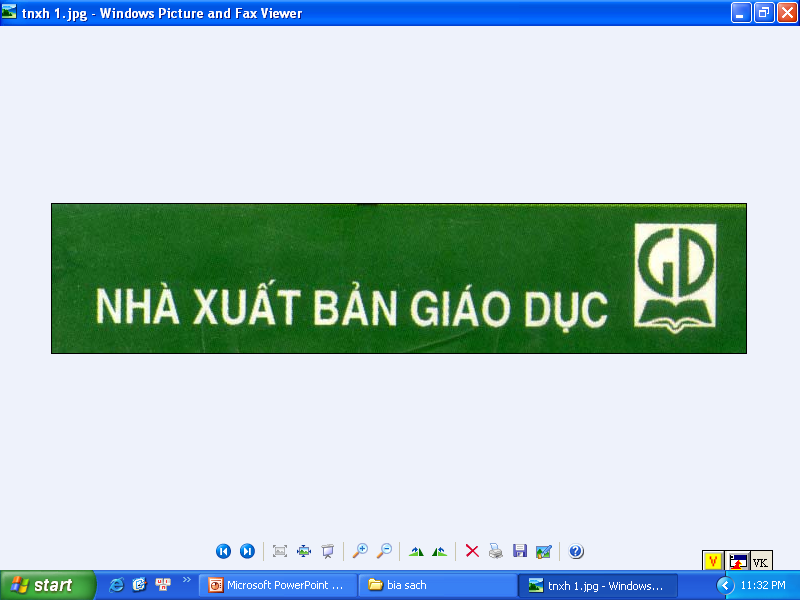 II. CÁCH TRÌNH BÀY BÌA SÁCH
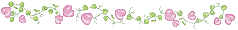 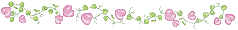 Xác định loại sách.
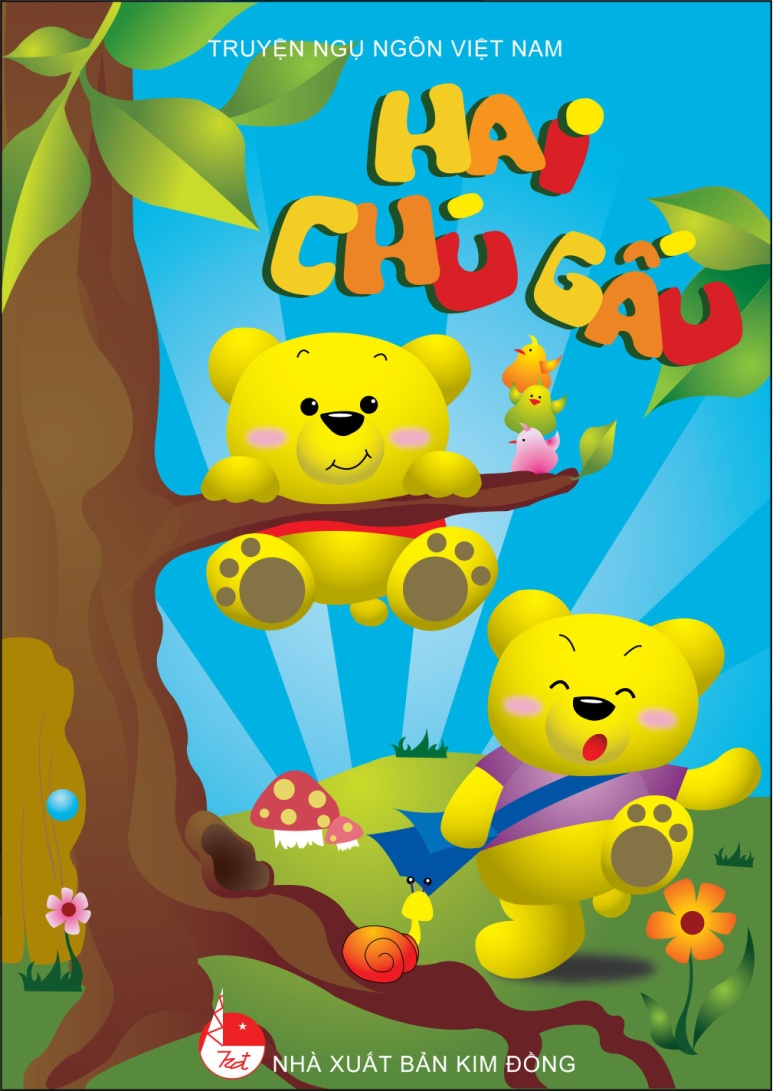 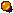 TRUYỆN NGỤ NGÔN VIỆT NAM
Tìm bố cục:                      phân mảng hình, mảng chữ
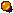 Tìm kiểu chữ, hình minh họa cho phù hợp nội dung.
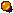 Tìm và vẽ màu cho phù hợp nội dung.
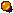 NHÀ XUẤT BẢN KIM ĐỒNG
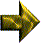 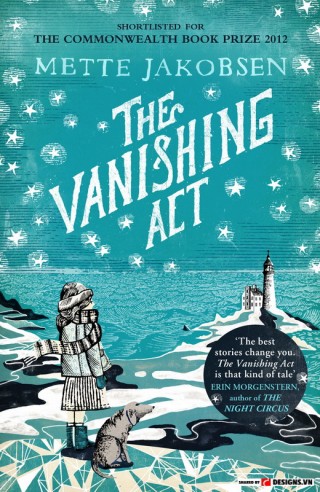 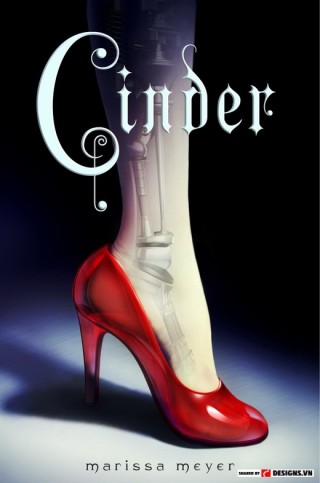 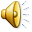 MỘT SỐ BÀI VẼ BÌA SÁCH
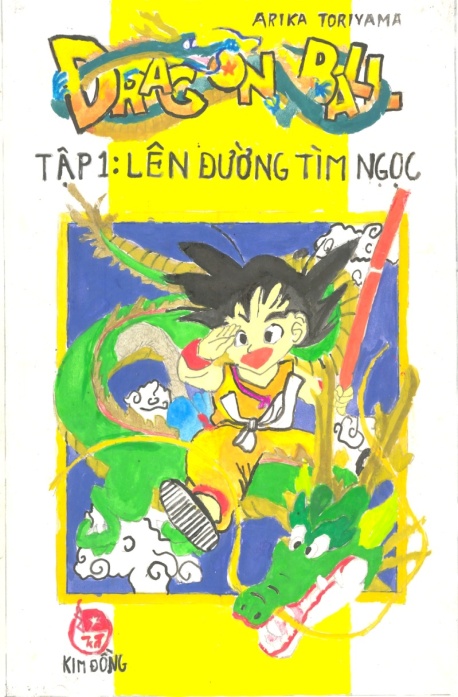 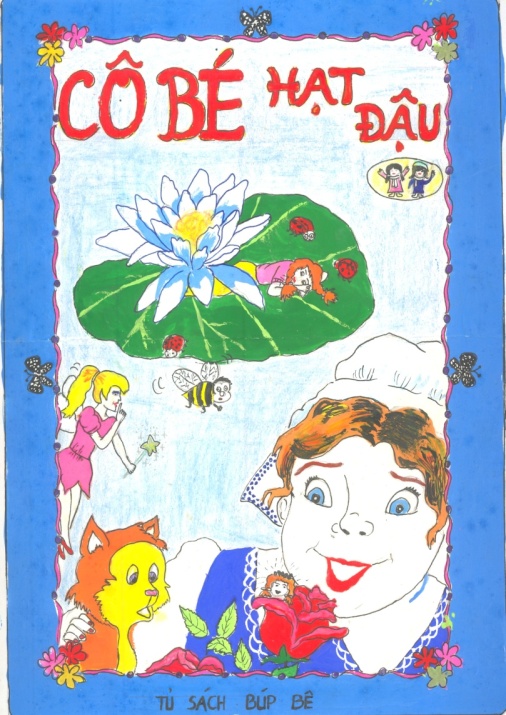 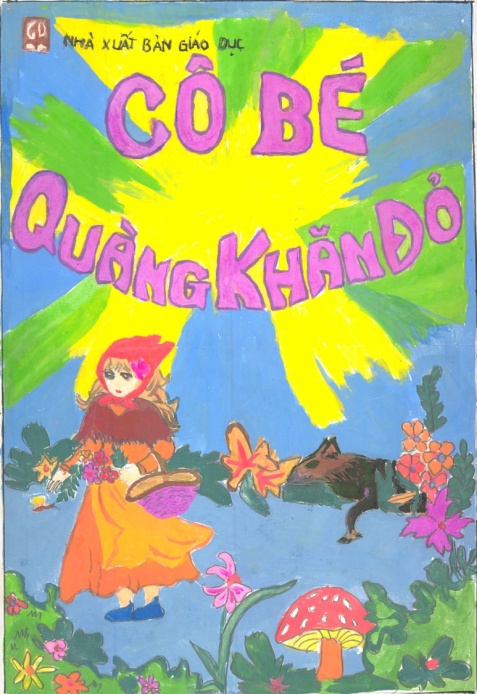 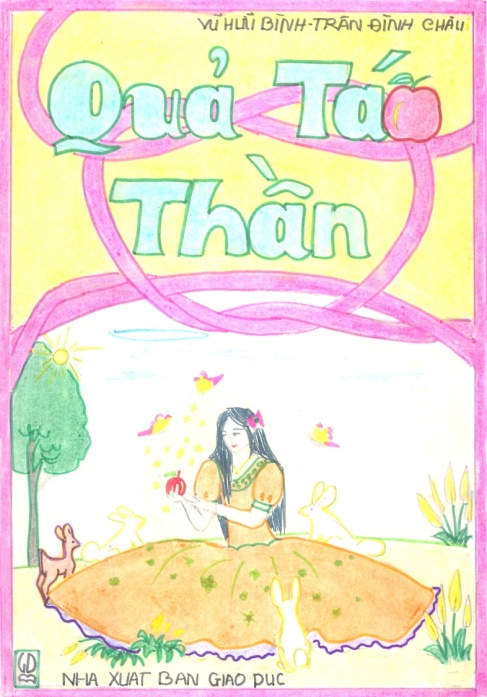 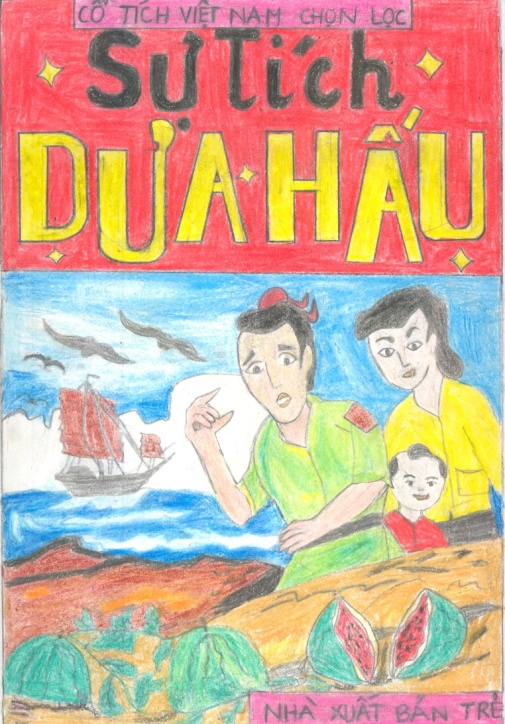 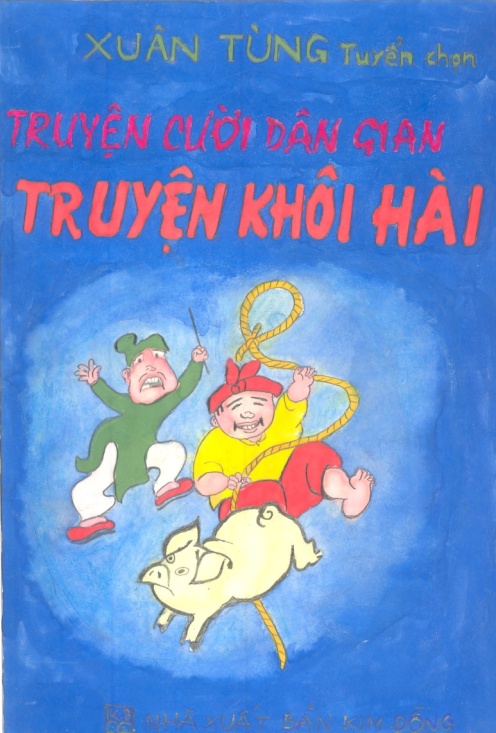 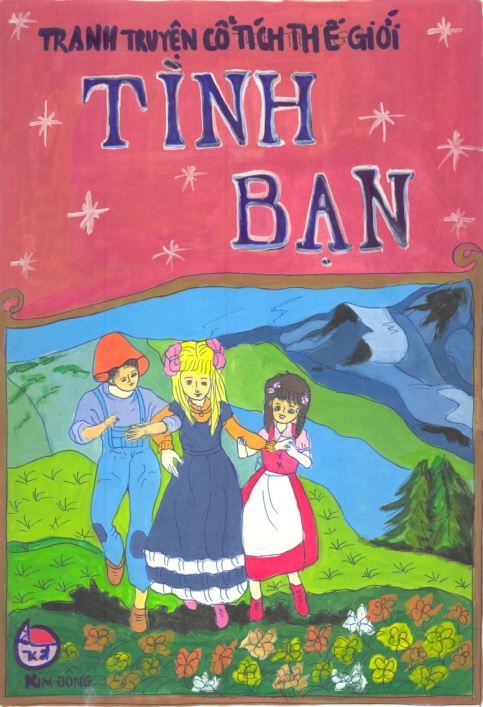 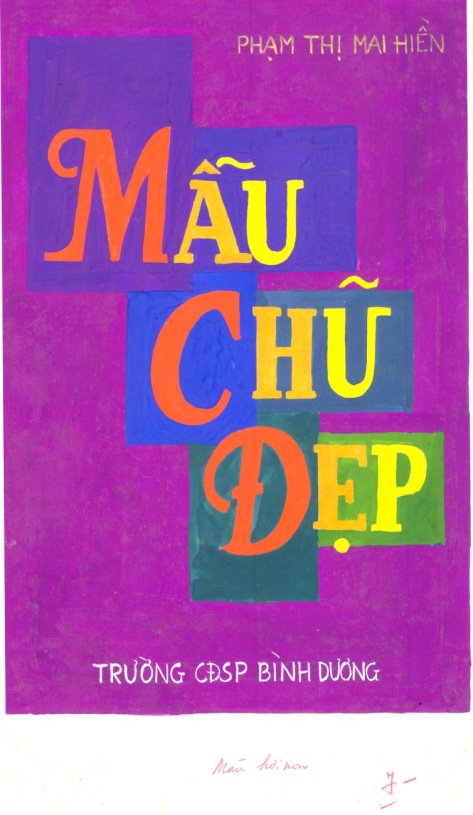 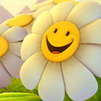 III. BÀI TẬP
Trình bày một bìa sách có kích cỡ : 14,5 x 20,5 cm ; tên sách tự chọn.
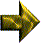 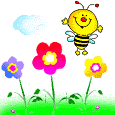 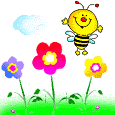 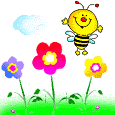 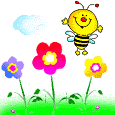 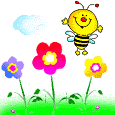 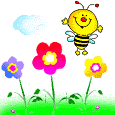 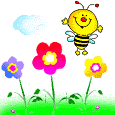 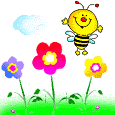 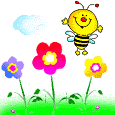 Nhận xét bài vẽ về:
Bố cục
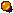 Kiểu chữ
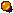 Hình vẽ
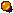 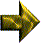 DẶN DÒ
Hoàn thành bài vẽ.
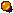 Tìm xem một số loại bìa sách.
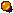 Tìm hiểu về mặt nạ hóa trang.
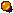 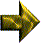 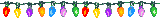 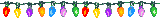 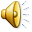 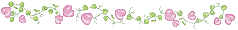 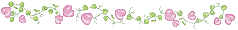 Tiết học đến đây là hết!
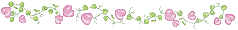 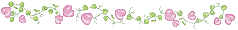 Xin chân thành cảm ơn!
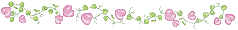 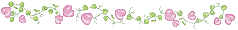 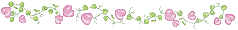 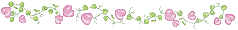